ÔN TẬP CHƯƠNG 1
Giáo viên: Nguyễn Thị Lê
A. Lý thuyết
1. Quan hệ giữa các tập hợp N,Z,Q,R
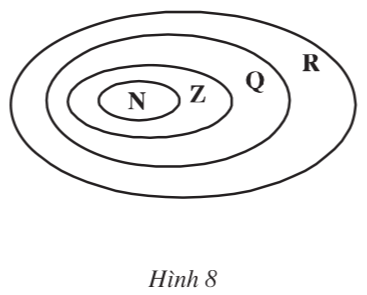 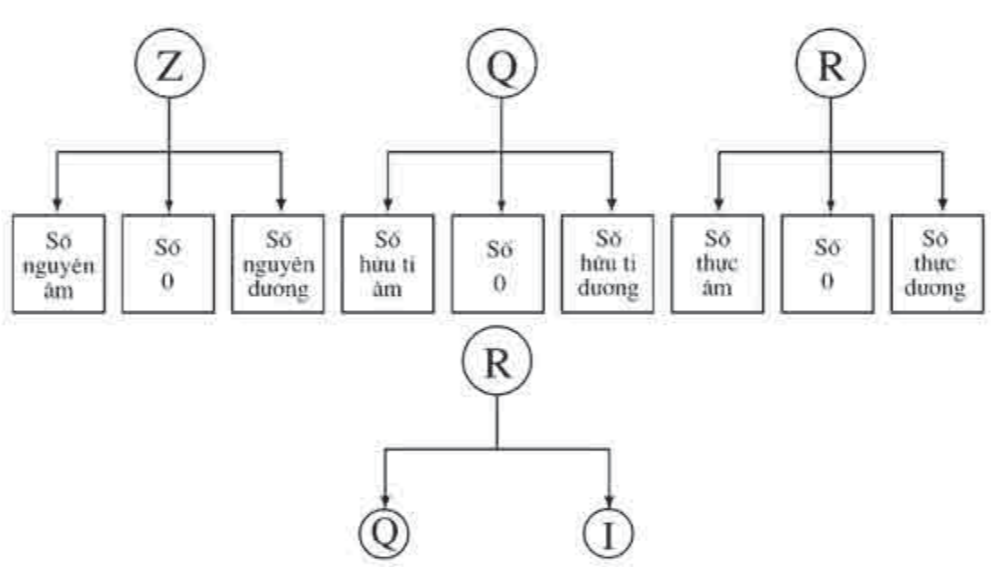 2. Các phép toán trong Q
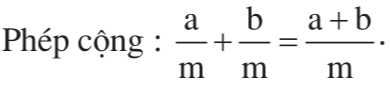 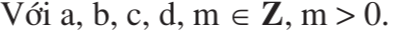 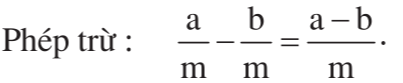 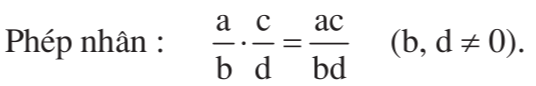 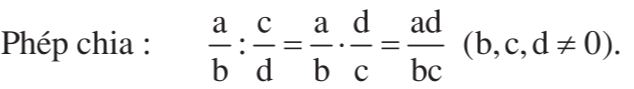 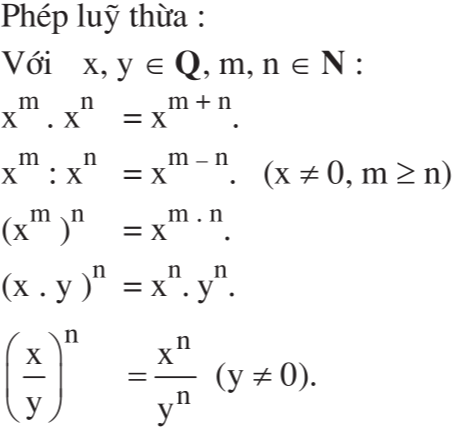 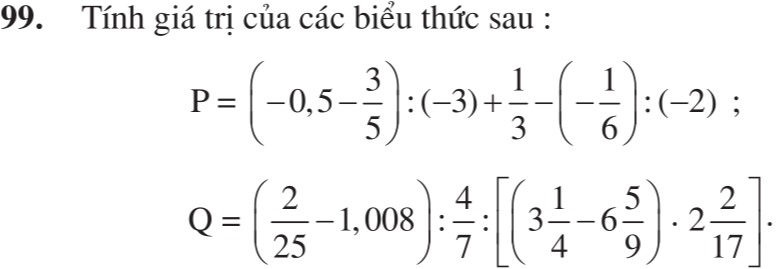 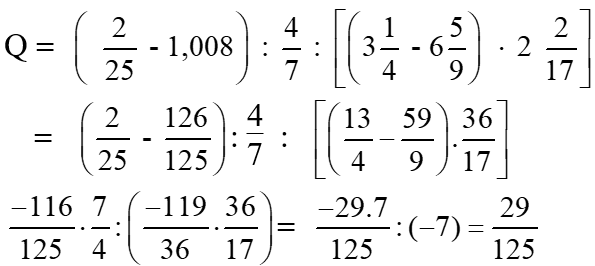 Bài 133/ 22 sbt: Tìm x 
a. x : - 2,14   - 3,12 : 1,2
b. 2 : x   2  : ( - 0,06)
Giải
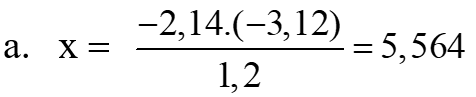 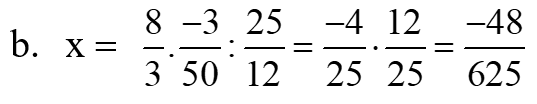 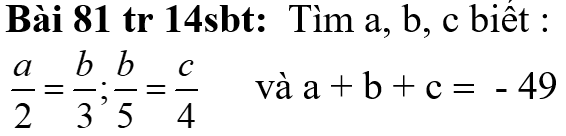 Giải
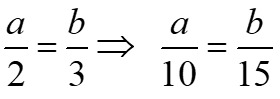 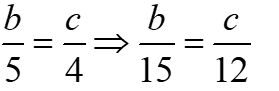 ;
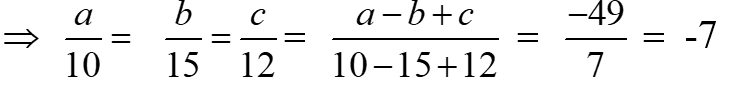 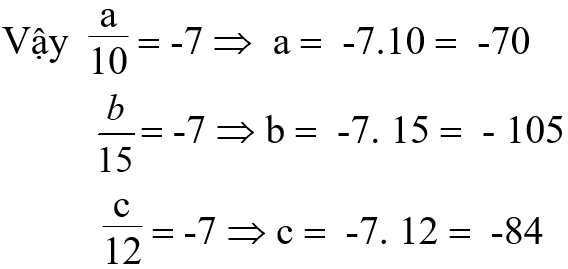 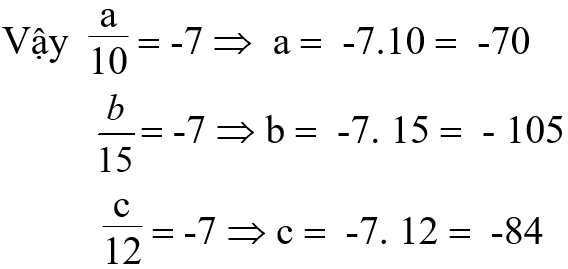 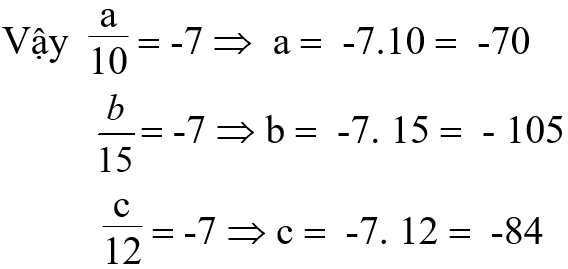 Giải
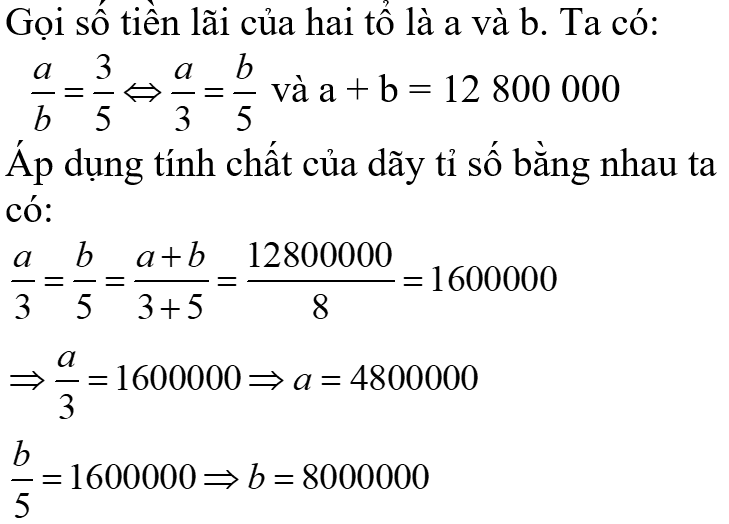 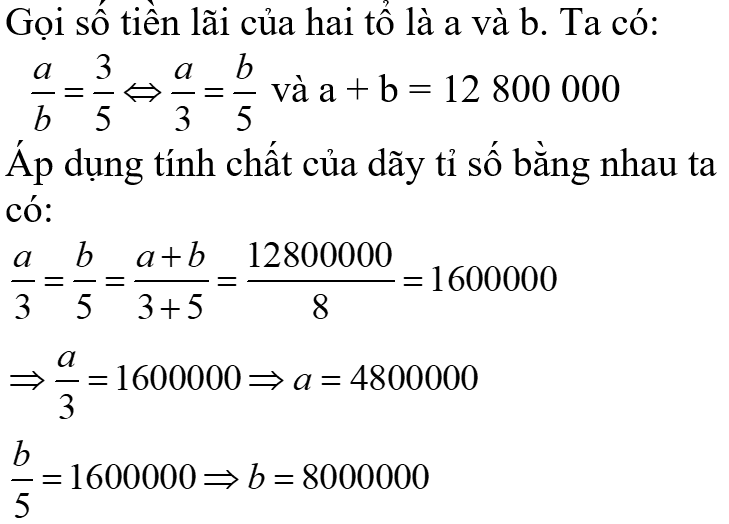 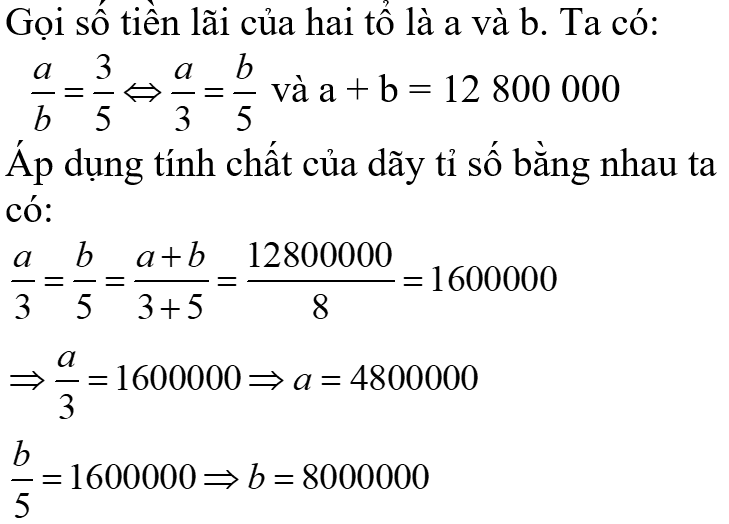 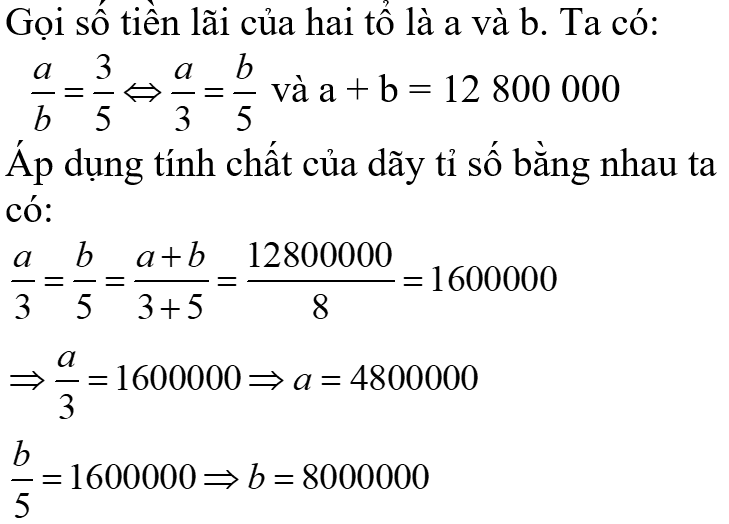 ;
Vậy hai tổ được chia số lãi lần lượt là: 4800000 đồng; 8000000 đồng.
Chương II: Hàm số đồ thị Đại lượng tỉ lệ thuận
Giáo viên: Nguyễn Thị Lê
Định nghĩa
?1: 
Quãng đường đi được S ( km )  theo thời gian t ( h) và vận tốc v   15 km /h tính theo công thức nào ?
Khối lượng m (kg)  theo V (m3) và D (kg / m3) tính theo công thức nào ?
Giải
a. S   15 t
b. m   D . V  m   7800V
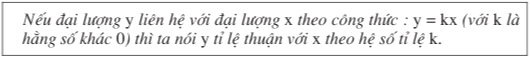 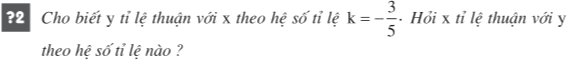 Giải
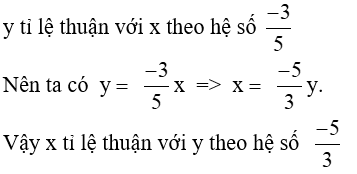 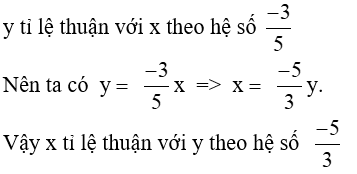 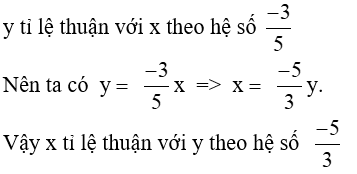 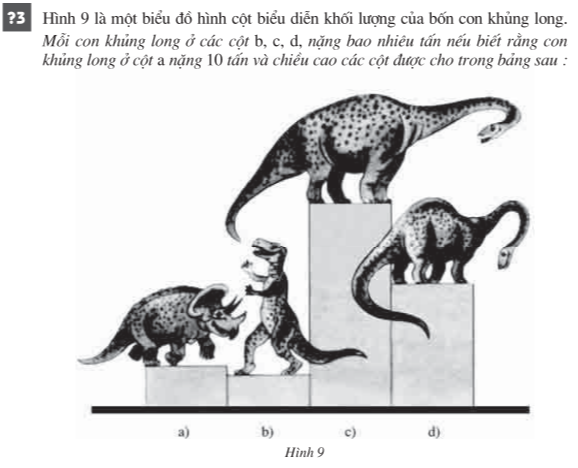 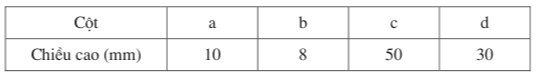 Giải
Khối lượng của các khủng long ở các cột b, c, d lần lượt là: 8tấn, 50tấn, 30tấn.
Tính chất
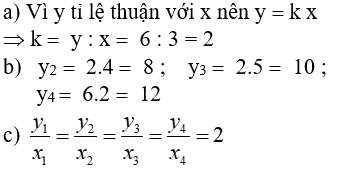 Giải
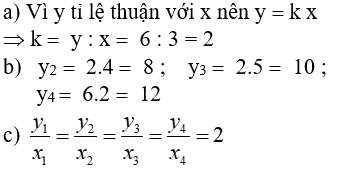 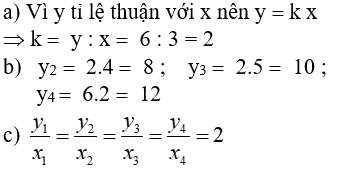 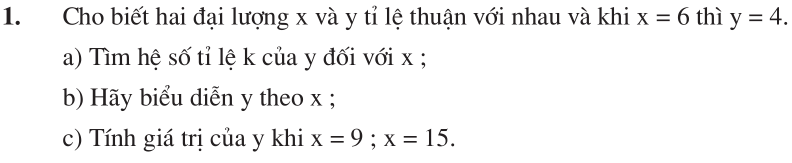 Giải
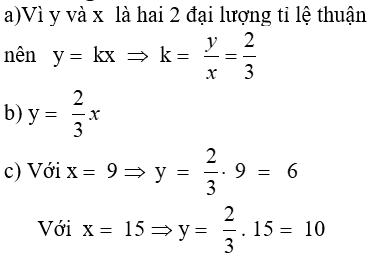 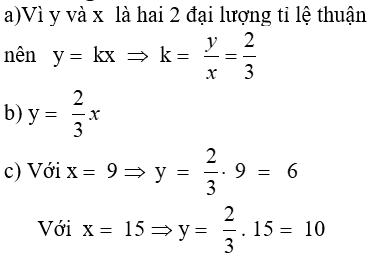 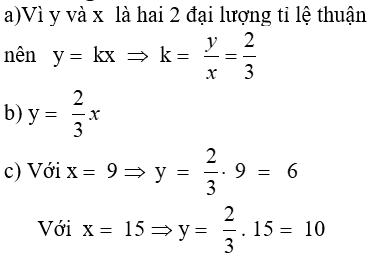